Chapter 1. Lecture 1 19 january 2021
Objectives: 
       - Single phase flow in pipes
Flow through restrictions
Heat transfer from pipe 
- Theory   for exercise 1
Single phase flow
Case considered





Bernoullis equation:  
Flow friction included:
Extension to transient:
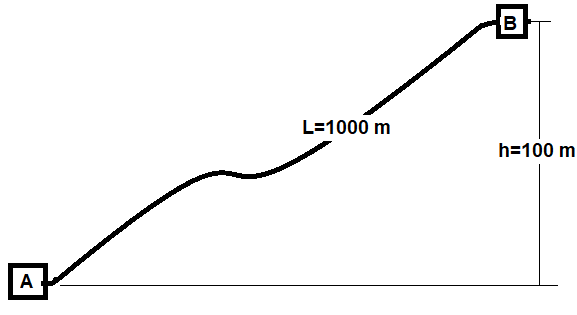 Friction pressure loss
Wall shear tension (force/wetted area):
Wetted area, circular pipe segment:                     
     Pressure  gradient,  circular pipe :
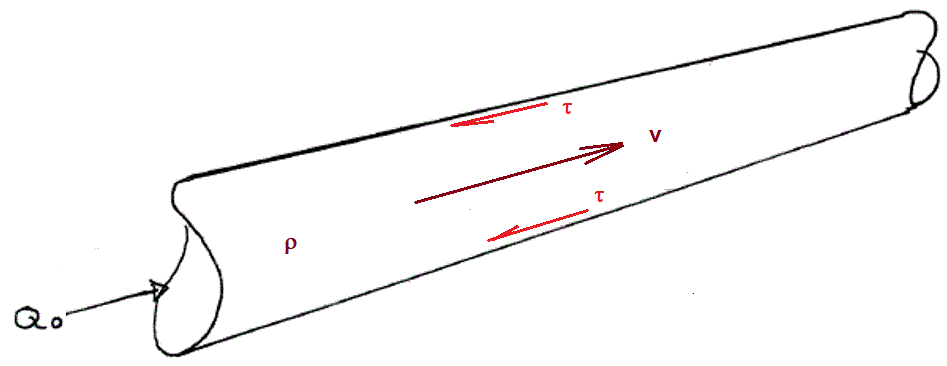 Darcy-Weisbach friction factor Colebrook-White/ Moody diagram
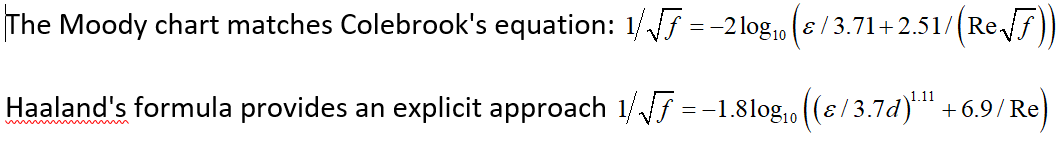 Kinetic losses («minor losses», «Stoss-verlust»)
Examle: Flow through orifice
Force balance on control volume:
Resulting pressure loss:
If choke opening much less than pipe cross section:
Heat transfer from pipe
Heat content of fluid: cp               http://www.engineeringtoolbox.com/specific-heat-fluids-d_151.html
Heat transfer coefficient:  U
Heat flow:
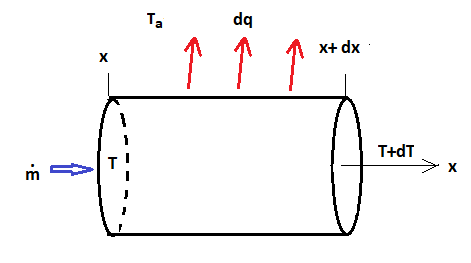 Heat content
Mass flow rate:
Heat transfer from pipe line at sea bottom
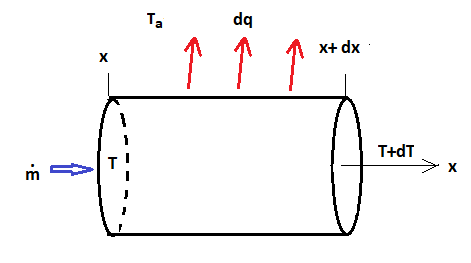 Mass flow
Analytic solution for constant outer temperature
Numerical solution
Buried pipe
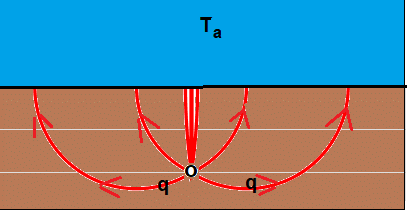 Surrounding soil reduces heat transfer coeffisient. (Easily solvable)
At start-up, surrounding soil is heated by warmer pipe fluid, resulting in temperature transients